Біотестування цукрозамінників на Drosophila melanogaster
Автор: Маловічко Вероніка Ігорівна, слухач Енергодарської малої академії наук учнівської молоді 
Науковий керівник: Лазарєва Тетяна Петрівна, керівник гуртка ЕМАН
Актуальність проблеми
На сьогоднішній день популярність цукрозамінників зростає дуже швидко. Люди використовують підсоложувачі у їжу, вважаючи, що вони є кориснішими для здоров’я, але чи справді це так?
Об’єкт, предмет та мета дослідження
Об’єкт дослідження: плодова мушка Drosofila melanogaster
Предмет дослідження: вплив цукрозамінників на життєдіяльність плодової мушки
Мета роботи: вивчення залежності процесів життєдіяльності плодової мушки від харчування цукрозамінниками
Завдання
Вивчити різноманітність цукрозамінників та їх вплив на живі організми
Вивчити особливості життєдіяльності плодової мушки
Розкрити взаємозв’язок між активністю мушок та живильним середовищем 
Змоделювати вплив цукрозамінників на живі організми
Плодова мушка дрозофіла, як об’єкт біотестування
Дослідження на дрозофілах допомагають зрозуміти біологічні процеси в організмі безпосередньо пов’язані з людиною і її здоров’ям.
Плодова мушка дрозофіла широко використовується для оцінки якості навколишнього середовища.
Результати досліджень, проведених на дрозофілах дають ключ до розуміння генетичних процесів.
Біологічні особливості Drosophila melanogaster
самка
самець
яйце
лялечка
передлялечка
Самка
Самець
Вивчення властивостей цукрозамінників
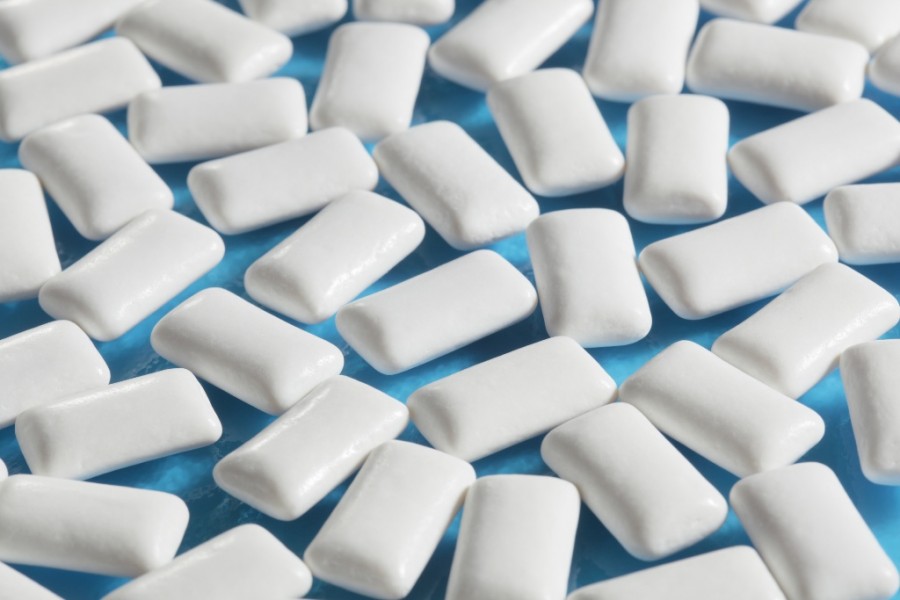 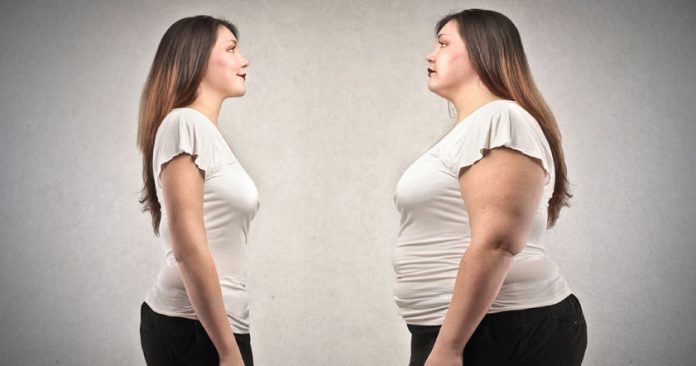 Підготовка до експерименту
Зібрали дику форму мух для експерименту 
Виготовили живильне середовище 
Заклали експеримент
Живильне середовище для плодової мушки
Поведінка мух через добу
Кількість особин
Поведінка мух через 3 доби
Кількість особин
(сахарин)
(стевія)
(цукор)
Поведінка мух через 5 діб
Кількість  особин
(стевія)
(сахарин)
(цукор)
Вивчення мутацій
короткі крила
закручені крила
дикий тип
жовте тіло
світлі очі
темне тіло
Характеристика мутантних форм мух через 10 діб
4,3%
Висновки
Плодова мушка може активно використовуватись в якості тест-об’єкта при оціннюванні токсичності середовища
Цукрозамінники, що активно використовують в харчовій промисловості, також спричиняють негативний вплив на живі організми 
Для живого організму корисними можуть бути лише природні цукрозамінники
Висока смертність та наявність мутацій в колбах з живильним середовищем з додаванням сахарину ще раз свідчить про його хімічну токсичність та небезпеку для живих організмів